HACIA EL FORTALECIMIENTO DE GESTIÓN PEDAGOGICA LIDERAZGO Y GERENCIA EDUCATIVA
GERENCIA  DE RECURSOS HUMANOS
Expositor:   Prof. Abdón Pinto Mamani
30 Setiembre  2009
Una VISIÓN sin ACCIÓN…
es una ILUSIÓN

Una ACCIÓN sin VISIÓN 
es un RIESGO

Una VISIÓN con ACCIÓN…
es el camino acertado hacia el 
CONOCIMIENTO y la CULTURA

DRUCKER
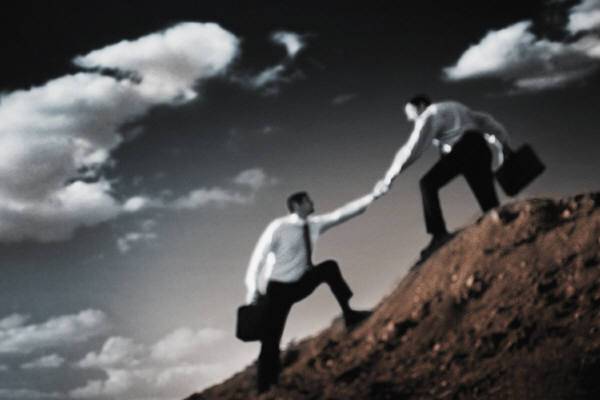 Proverbio  Japonés:

“Cuando uno sabe donde va, nada puede interponerse entre su visión y su acción”
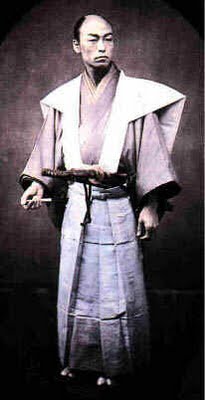 GERENCIA DE RECURSOS HUMANOS
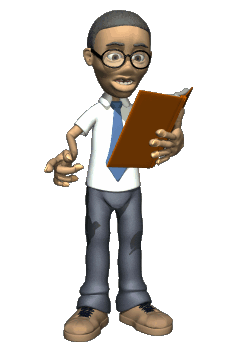 ¿Que es Gerencia?
La Gerencia es el órgano específico y distintivo de toda organización.

Konosuke Matsushita considera que la gerencia siempre debe desenvolverse con una política de “dirección abierta", a la que describe de la siguiente manera: "La dirección abierta significa confianza en los empleados, comunicación fácil dentro de la empresa, alta moral de los trabajadores y, sobre todo,  solidaridad empresarial.
Según Jean-Paul Sallenave es fundamental orientarnos hacia el concepto de Gerencia Integral que consiste en: relacionar todas las fuerzas del manejo de una organización en busca de una mayor competitividad:
1.-La estrategia: Para saber a dónde vamos y cómo lograrlo. 

2.-La organización: Para llevar a cabo la estrategia eficientemente. 

3.-La cultura: Para dinamizar la organización y animar a su gente.
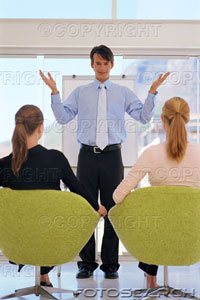 TIPOLOGIA DE GERENTES
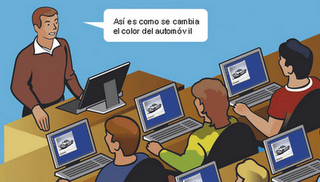 EL DESERTOR
Casi no tiene, o solamente tiene un mínimo, de estas tres características.
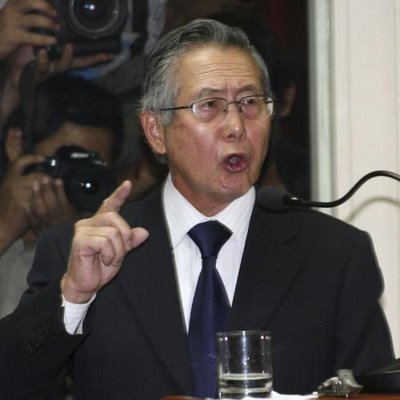 EL BUROCRATA
Es aquel que sólo tiene afectividad.
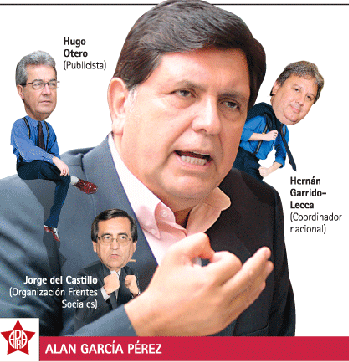 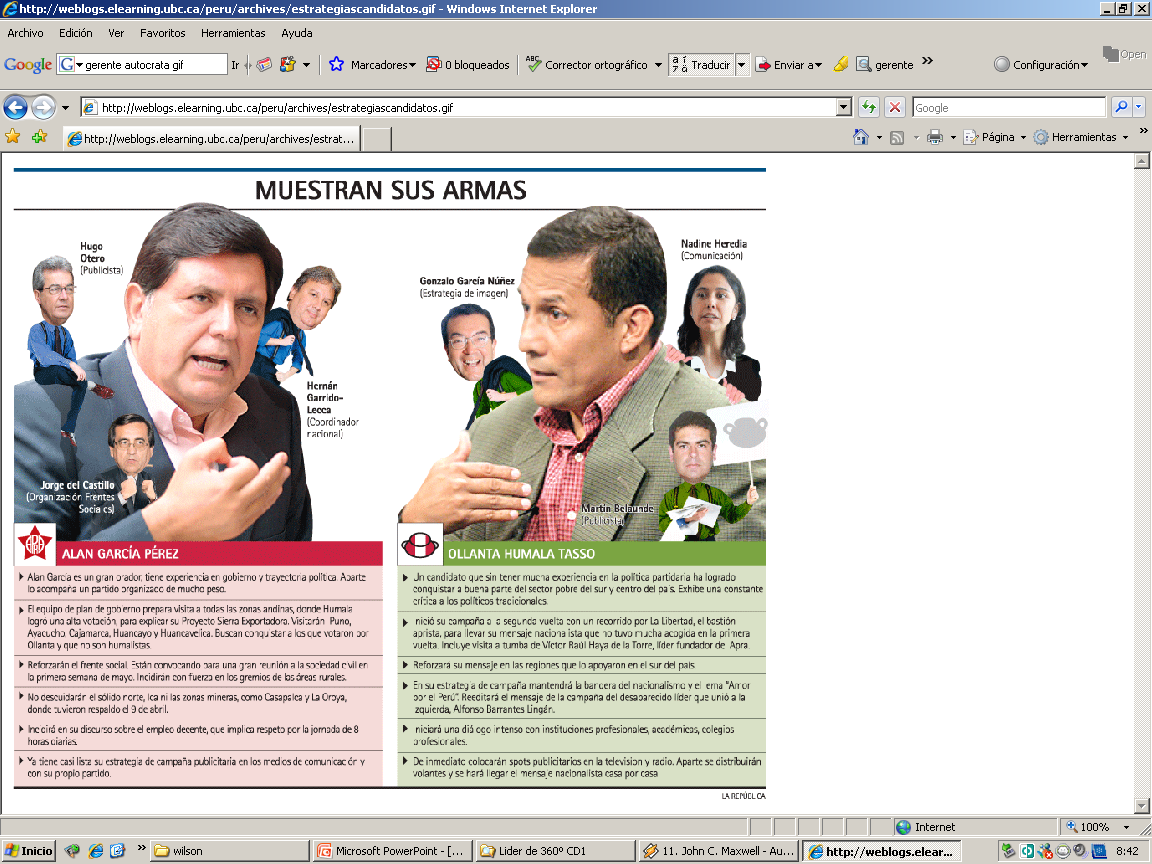 EL  MISIONERO
Solamente tiene orientación a las relaciones.
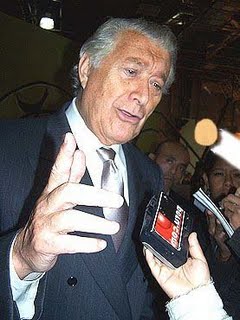 EL PROMOTOR
Tiene tanto efectividad como orientación a las relaciones
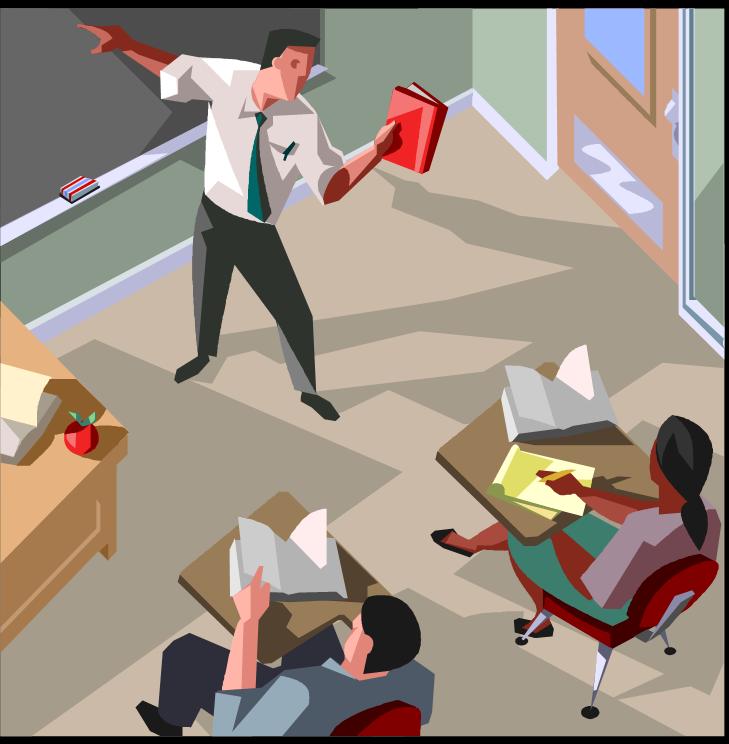 EL AUTÓCRATA
…Solamente tiene orientación a la TAREA
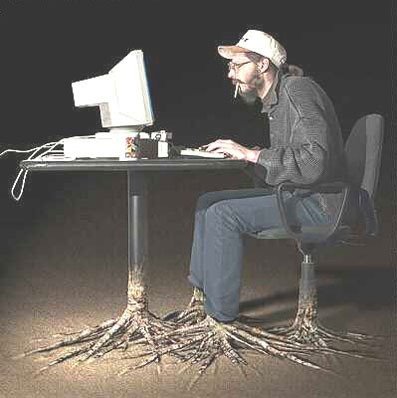 EL AUTÓCRATA BENEVOLO
…Tiene: tanto efectividad como orientación a la tarea
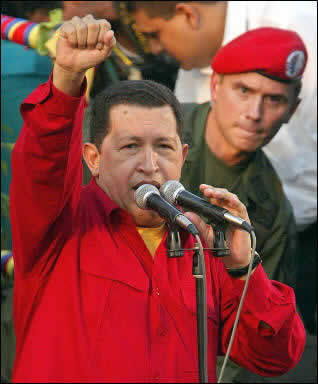 EL  DE TRANSACCIÓN
Tiene: tanto orientación a la tarea como orientación a las relaciones.
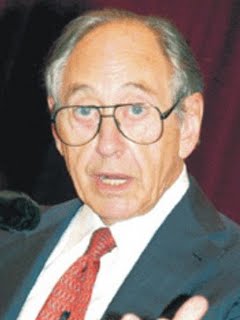 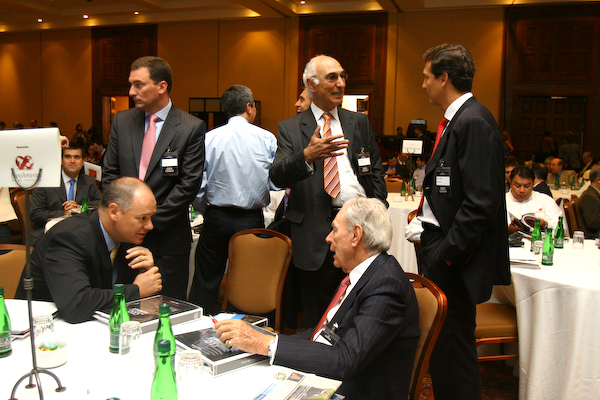 EL EJECUTIVO
Tiene las tres características.
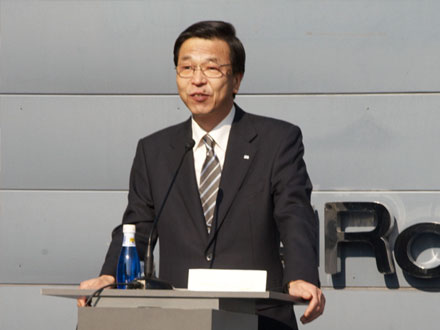 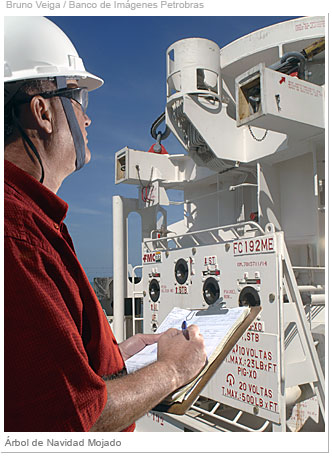 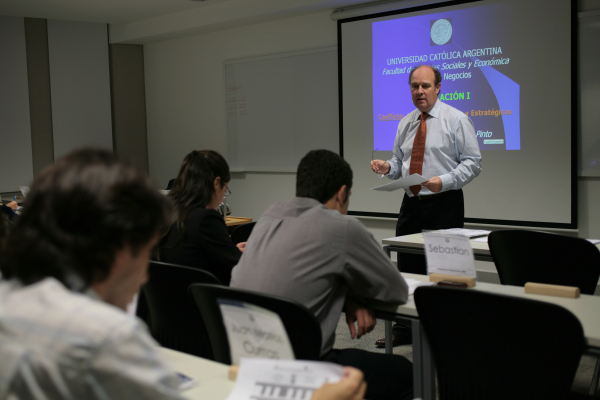 APRECIACIONES BÁSICAS DE LA GERENCIA DE RECURSOS HUMANOS
1.-  Vivimos en un mundo de cambios.  El Cambio no    es   una          excepción es una generalidad.
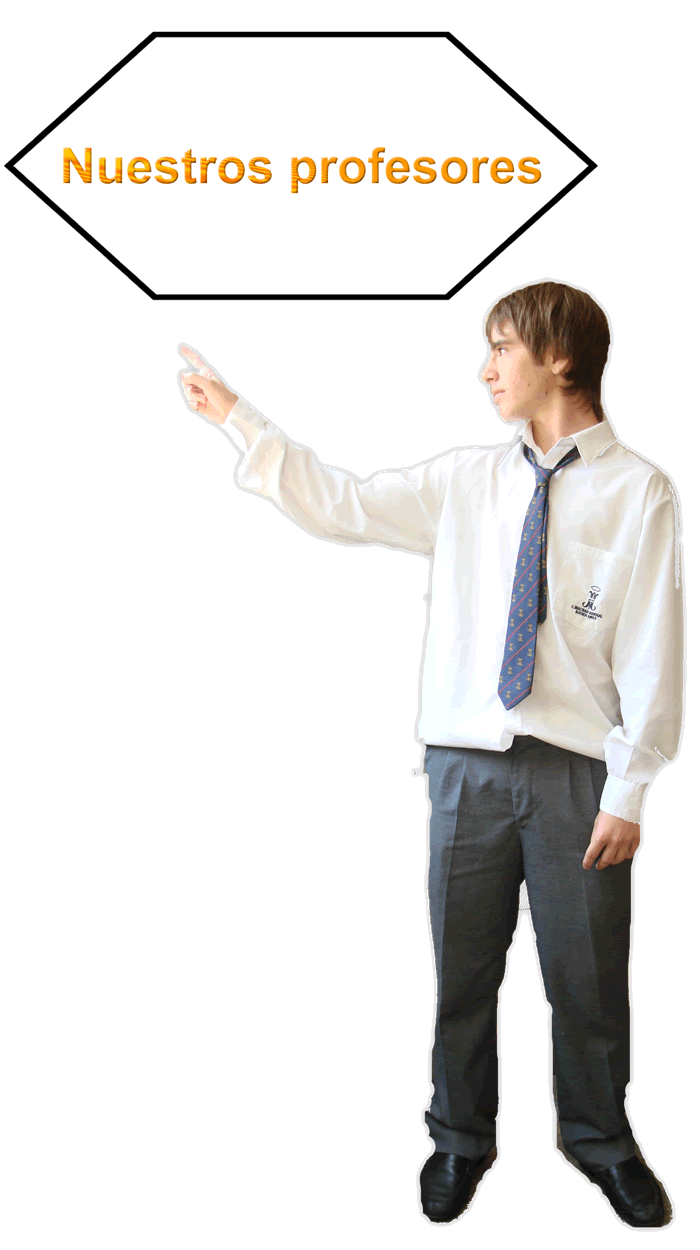 2.   Los cambios son cada vez más acelerados.
3.   El cambio consecuencia del Avance Tecnológico.
4.   Estamos asistiendo al nacimiento, una nueva   sociedad  y a un mundo en transición.
5.   Estamos en un mundo global y competitivo.
6.   Creciente interés por el ambiente en que se vive
7.   Cambios en los paradigmas educativos
LA MODERNIDAD  EN LA GERENCIA DE RECURSOS HUMANOS
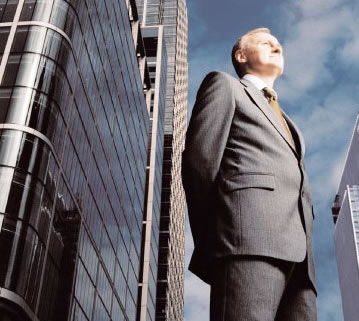 • MODERNIZACION
• GLOBALIZACIÓN
• EMPOWERMENT
• ACTUALIZACIÓN
• DESARROLLO SUSTENTABLE
EL CAMBIO EN LA EDUCACION
Actitud de Cambio y Cambio de Actitud
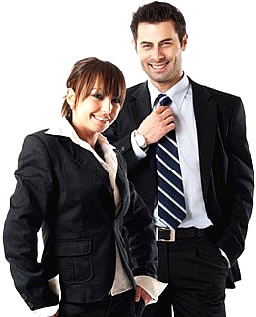 Voluntad de Cambio  y compromiso
Conjunción de Mente, Cuerpo y Alma
Visión Holística
Útilicemos la Tecnología
Protejamos nuestro medio ambiente
 ¿ Educar para qué ?
LA EDUCACION Y LA CULTURA DEL EXITO
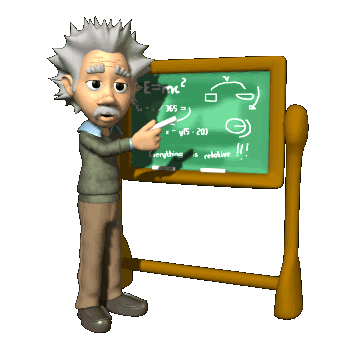 ANTICIPACIÓN
INNOVACIÓN
EXCELENCIA
GERENCIA EN EL AULA
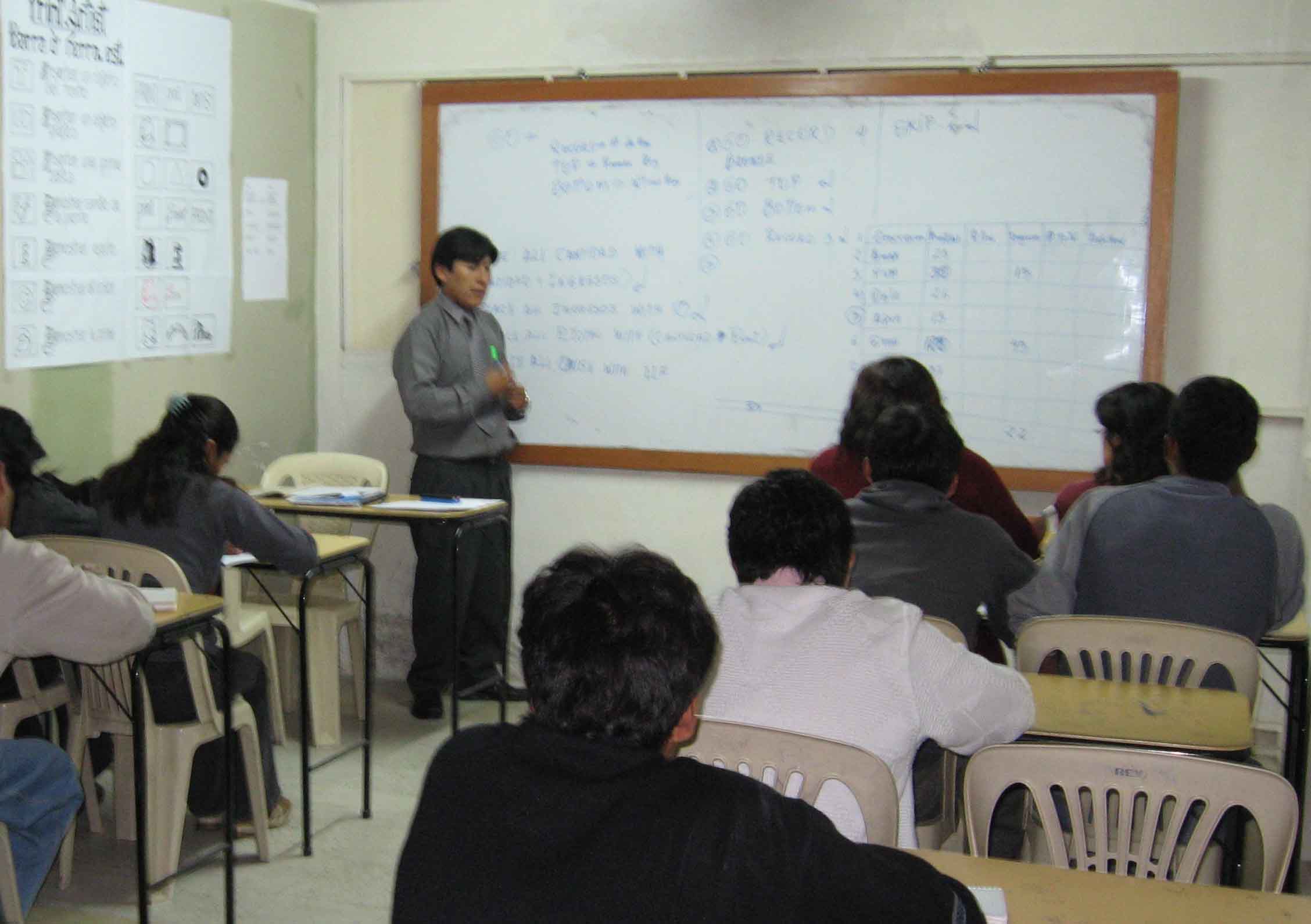 Motivación en la organización
Al logro
Cultura y clima
A la afiliación Social
Liderazgo por principios
EL GERENTE DE LA EDUCACION(NUEVO LIDER)
TALENTO
EFICACIA
CONOCIMIENTO
CREATIVIDAD
CREDIBILIDAD
COMUNICACIÓN
COMPORTAMIENTO
COMPROMISO
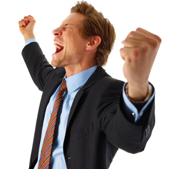 …y algo más en la educación
que debemos tener en 
Cuenta…
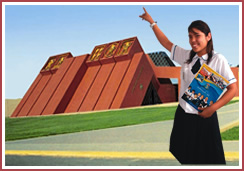 DESAFIOS
Sociedad actual y futura orientada 
al conocimiento y a la información.
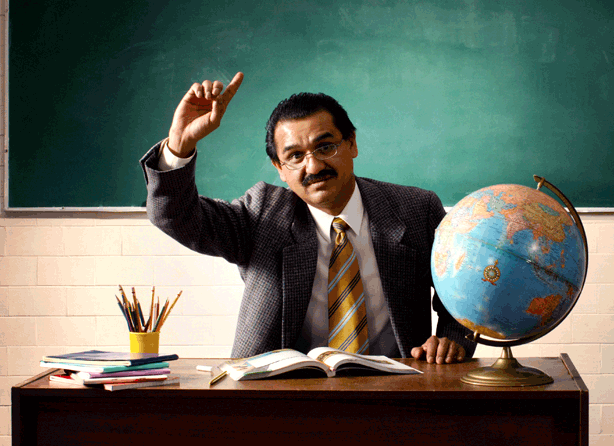 Globalización
Conocimiento
.Información
FACTORES CLAVES
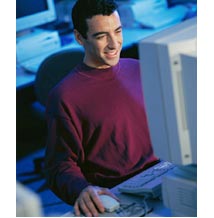 Capital humano
Formación continua
Capacidad de producir y adaptar tecnologías
Organizaciones planas y flexibles
Habilidad para el trabajo en equipo.
CULTURA  Y CLIMA ORGANIZACIONAL
Es decir, el conjunto de valores, creencias y supuestos
que se comparten en la organización.
A la vez, la gestión de los Recursos Humanos debe ser
Concordante  con esta cultura
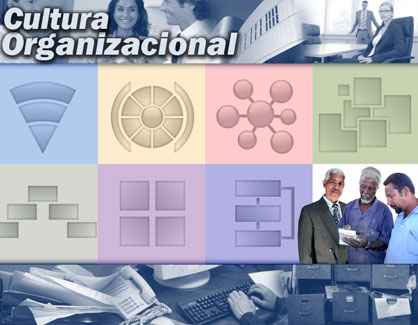 “En la vida existe demasiado conformismo”
Atrévanse a ser diferentes
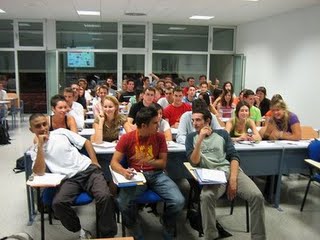 Atrévanse a ser arriesgados
No importa la edad siempre 
queda tiempo para ser diferente
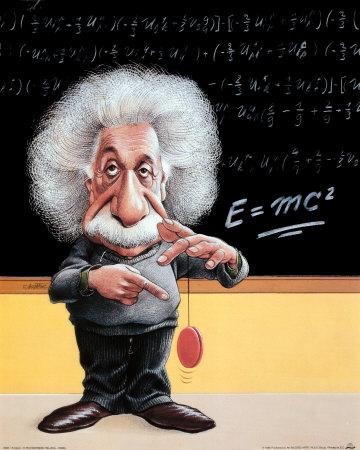 ¡Advertencias!
Una característica
 común a los distintos instrumentos 
de medida de la autoestima personal es su
 carácter individualista, centrada 
en las autoevaluaciones
del individuo  acerca de sus atributos 
personales, tanto en el ámbito privado
 (valores, metas, ideas, emociones, etc.)
como en el interpersonal
(atractivo, reputación o popularidad).
¡Individualismo!
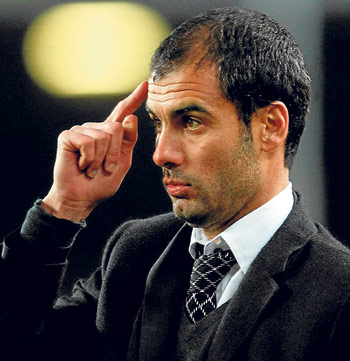 . Los efectos psicológicos del individualismo
extremo ,son desarraigo social
desamparo vital anonimato
Soledad Ausencia de sentimientos
 de reciprocidad, 
Mutualidad y pertenencia social.
 Las instituciones y discursos sociales tienden a ser vistas como hechos
externos, respecto a los cuales solo se sienten obligados,
si es que les sirven a sus propósitos personales.
 La participación en organizaciones tiende a hacerse más utilitaria.
AUTOESTIMA COLECTIVA

Orientación de las personas de unirse unas a otras con espíritu de cooperación 
y confianza.
Tener en el inconsciente colectivo que: la participación comunitaria contribuye al  bienestar del individuo atreves de una alta autoestima realista por el sentimiento
de utilidad y trascendencia
Actitudes de colectivos de personas que pueden emprender acciones para
perseguir objetivos COMUNES, deseados.
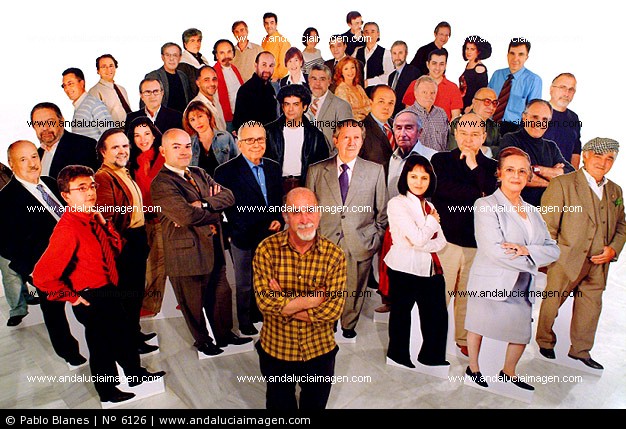 COLEGIOS ARMONIOSOS Y QUE APRENDEN
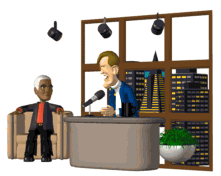 El afecto y la calidad de las relaciones 
humanas están en primer plano y clima
Organizacional
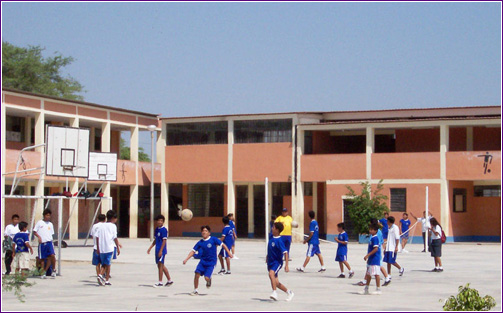 EL MUNDO DE HOY
Globalización
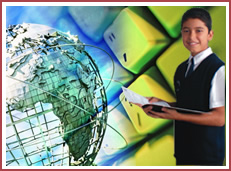 Innovación
Calidad
Tecnología
Creatividad
Gestión /productividad y competitividad
Alianzas estratégicas
Consorcios
ANTES DE LA GLOBALIZACIÓN DE
LA ECONOMÍA
AHORA CON LA GLOBALIZACIÓN
DE LA ECONOMIA
LOS 
GERENTES 
TOMAN 
TODAS 
LAS DECISIONES
LOS ALUMNOS SON LA RAZÓN DE SER DE 
LA ENTIDAD
DIRECTIVOS EN CONTACTO CON LOS  DOCENTES;
DEBEN ESTAR CAPACITADOS Y AUTORIZADOS 
PARA SATISFACER AL ALUMNO CON 
RAPIDEZ  Y AMABILIDAD.
ADMINISTRADORES 
INTERMEDIARIOS SON 
MENSAJEROS 
DE LOS ALTOS DIRECTIVOS
TRANSFORMANDO SUS
 DECISIONES EN 
REGLAS E INSTRUCCIONES
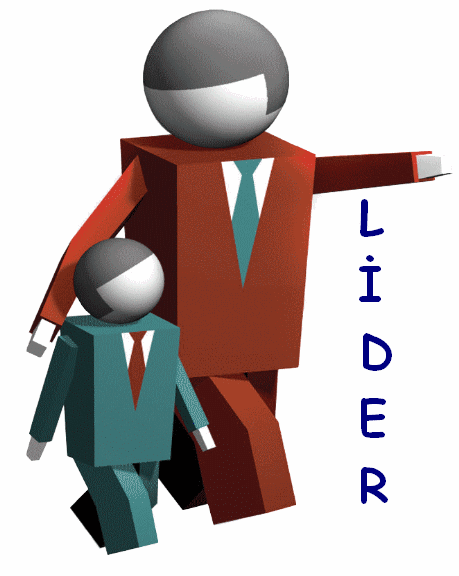 ADMINISTRADORES INTERMEDIARIOS
  ADMINISTRAN LOS RECURSOS Y
     APOYAN A LOS DOCENTES
       EN CONTACTO CON EL 
                ALUMNO
PERSONAL OPERATIVO:
 NO TIENE NINGÚN 
PODER DE DECISIÓN,
 NI ESTAN CAPACITADOS
 PARA SATISFACER A 
LOS DOCENTES; SU FUNCIÓN
 CONSISTE EN OBEDECER.
GERENTES  ESTRATEGAS
Y ORIENTADORES
ORGANIZACIÓN 
ORIENTADA
AL DOCENTE
ORGANIZACIÓN ORIENTADA
AL JEFE.
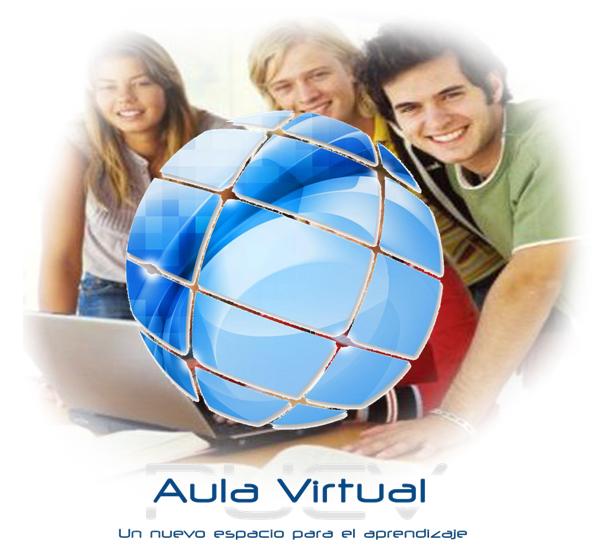 AMENAZAS PARA EL TERCER MUNDO

Concentración de la ciencia, tecnología y la información en las transnacionales.
Privatización del conocimiento.










Neocolonialismo basado en el poder de los procesos del conocimiento científico-técnico
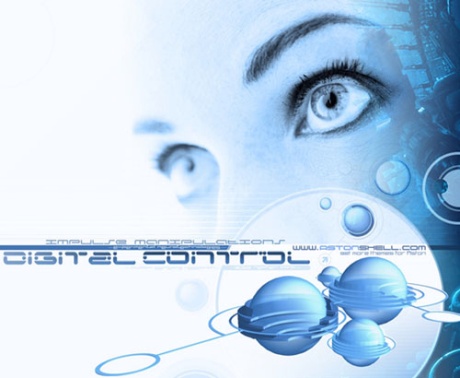 GRANDES CAMBIOS EN EL ORDEN MUNDIAL
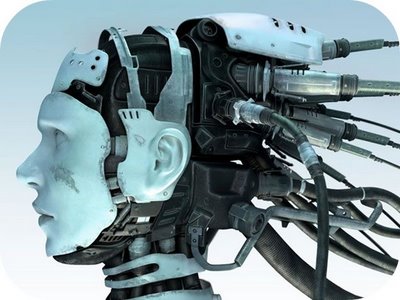 REVOLUCION INDUSTRIAL  1750- 1900
Aplicación del conocimiento a herramientas, procesos y productos
REVOLUCION DE LA PRODUCTIVIDAD 1880-1940
Conocimiento aplicado al estudio de trabajo.
REVOLUCION  DEL CONOCIMIENTO  1945 en delante
Conocimiento  tecnológico y empresarial aplicado mediante la acción de resultados.
.
CULTIVA OPORTUNIDADES Y COSECHA BENEFICIOS
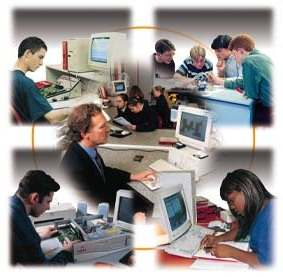 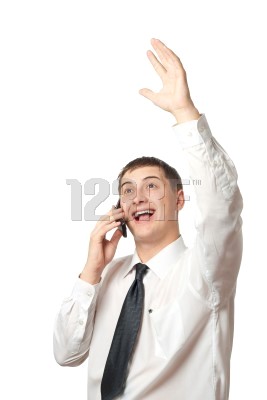 “LA  VIA PARA DESCUBRIR EL SECRETO DE
 LIDERAR LA GERENCIA ES TENER UN
 CORAZÓN SENCILLO Y GANARSE LA
 CONFIANZA DE LA GENTE”